Aplicaciones modernas 
de la computación
Inteligencia artificial
Es aquella que trata de explicar el funcionamiento mental basándose en el desarrollo de algoritmos para controlar diferentes cosas.
La inteligencia artificial combina varios campos, como la robótica, los sistemas expertos y otros.
Objetivo, es tratar de crear máquinas que puedan pensar por sí solas, lo que origina que hasta la fecha existan varios estudios y aplicaciones, dentro de las que se encuentran las redes neuronales, el control de procesos o los algoritmos genéticos.
http://www.uv.mx/cienciahombre/revistae/vol17num3/articulos/inteligencia/
¿Cómo sabremos cuando tengamos éxito al construir un programa INTELIGENTE? 
En 1950 Alan Turing propuso: La PRUEBA de TURING Cuando la combinación de Software y Hardware nos de como resultado el que personas normales en nuestra sociedad no puedan determinar si quien ha estado respondiendo a sus preguntas es un ser humano o una computadora, entonces podremos decir que hemos logrado el objetivo de construir un programa inteligente. Y esto ya se ha hecho
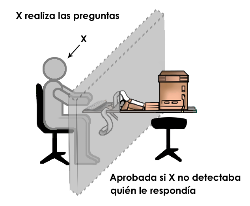 Sistemas expertos
Sistemas Expertos
¿Qué es un sistema experto?
Los Sistemas Expertos, rama de la Inteligencia Artificial, son sistemas informáticos que simulan el proceso de aprendizaje, de memorización, de razonamiento, de comunicación y de acción en consecuencia de un experto humano en cualquier rama de la ciencia. 
Estas características le permiten almacenar datos y conocimiento, sacar conclusiones lógicas, tomar decisiones, aprender de la experiencia y los datos existentes, comunicarse con expertos humanos, explicar el por qué de las decisiones tomadas y realizar acciones como consecuencia de todo lo anterior.
Técnicamente un sistema experto, contiene una base de conocimientos que incluye la experiencia acumulada de expertos humanos y un conjunto de reglas para aplicar ésta base de conocimientos en una situación particular que se le indica al programa. Cada vez el sistema se mejora con adiciones a la base de conocimientos o al conjunto de reglas.
http://www.informaticaintegral.net/sisexp.html
Campo de aplicaciones de los S.E.
Sistemas de ayuda a la toma de decisiones
Configuración 
Diagnóstico
Planificación
Interfaces inteligentes
Diseño
Interpretación y análisis
Monitorización
http://www.doi.icai.upcomillas.es/simio/transpa/t_se_bv.pdf